Urbanisme et santé environnementale:  du diagnostic à l’action
Albert Levy
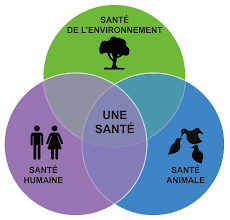 E
E+A
H
De l’hygiénisme à l’écologisme
Hygiénisme (XIX – début XX): 1er moment  S E/ anthropocentr.
-Combattre le milieu physique insalubre, la ville malsaine: assainir, aseptiser (Pasteur) 
-Combattre la misère ouvrière : changer le milieu social, dangereux, hostile (Villermé)
-Posture : contre la nature et l’environnement  = « naturalisme »  (Ph. Descola)
-Création de la biopolitque (M. Foucault) => Naissance Santé Publique: loi Santé 1902
-Invention de l’urbanisme : Haussmann, Cerda, Geddes … => Naissance de la SFU 1911 
- 1ère loi d’urbanisme: loi Cornudet (1919-1924) sur les PAEE  + Loi Loucheur HBM 1928
Histoire des rapports urbanisme /médecine: alliance (urba. hygiéniste) au divorce
 Ecologisme (fin XX – XXI) : 2ème  moment  S E/ biocentrisme
-Combattre la dégradation de l’environnement : crise écologique et crise climatique
-Sommet de Rio 1992 : développement durable (1987) et ville durable (Aalborg, 1994)
- Mise en cause de la posture Culture/Nature:  ‘contre  => faire avec’  (M. Serres, 1990)
- Transition épidémiologique => OMS 2006: Halte à l’épidémie…/Création du RES 2009 
-Questionnement de la santé environnementale: « Evaluation des politiques publiques de santé environnementale » (rapport A N, Sandrine Josso, 2021) => «Priorité XXIè 
-Questionnement de l’urbanisme : urbanisme durable ? Écoquartier…Eco-urbanisme ?
  Intégrer la santé dans l’éco-urbanisme :  vers l’écosanté  (quelle nouvelle alliance?)
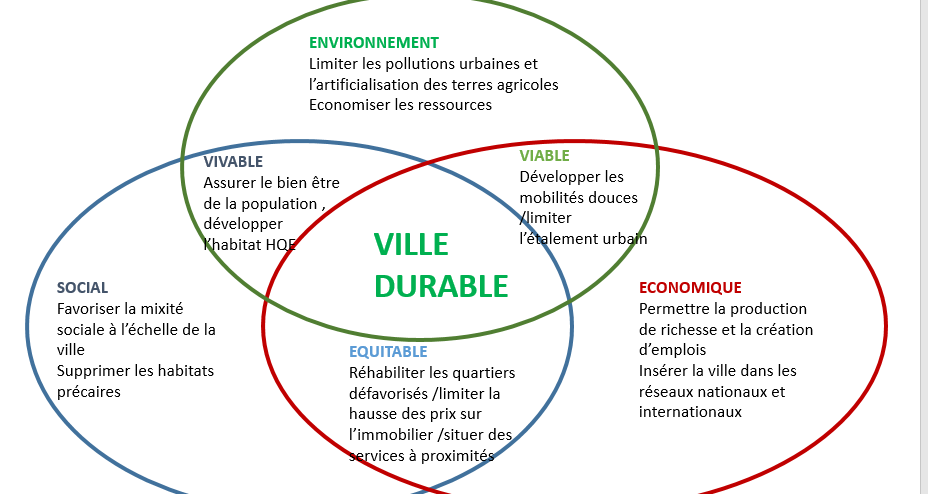 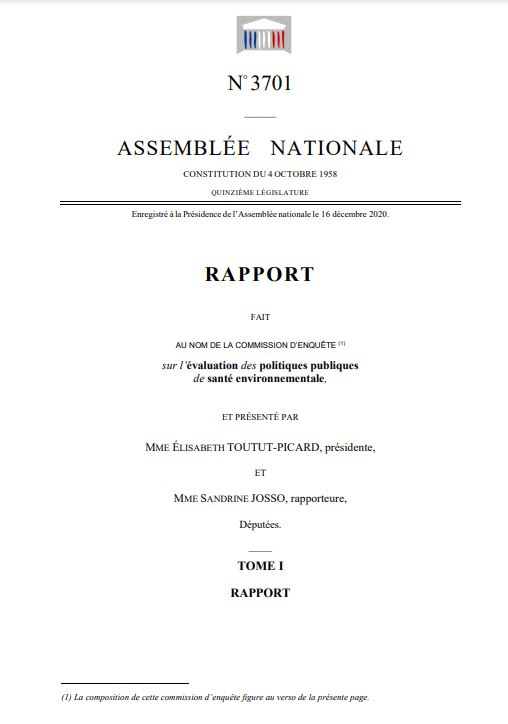 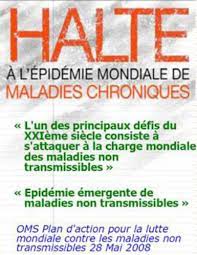 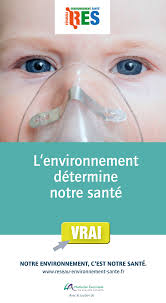 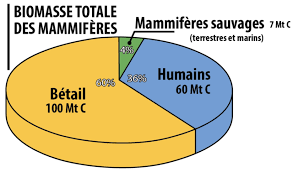 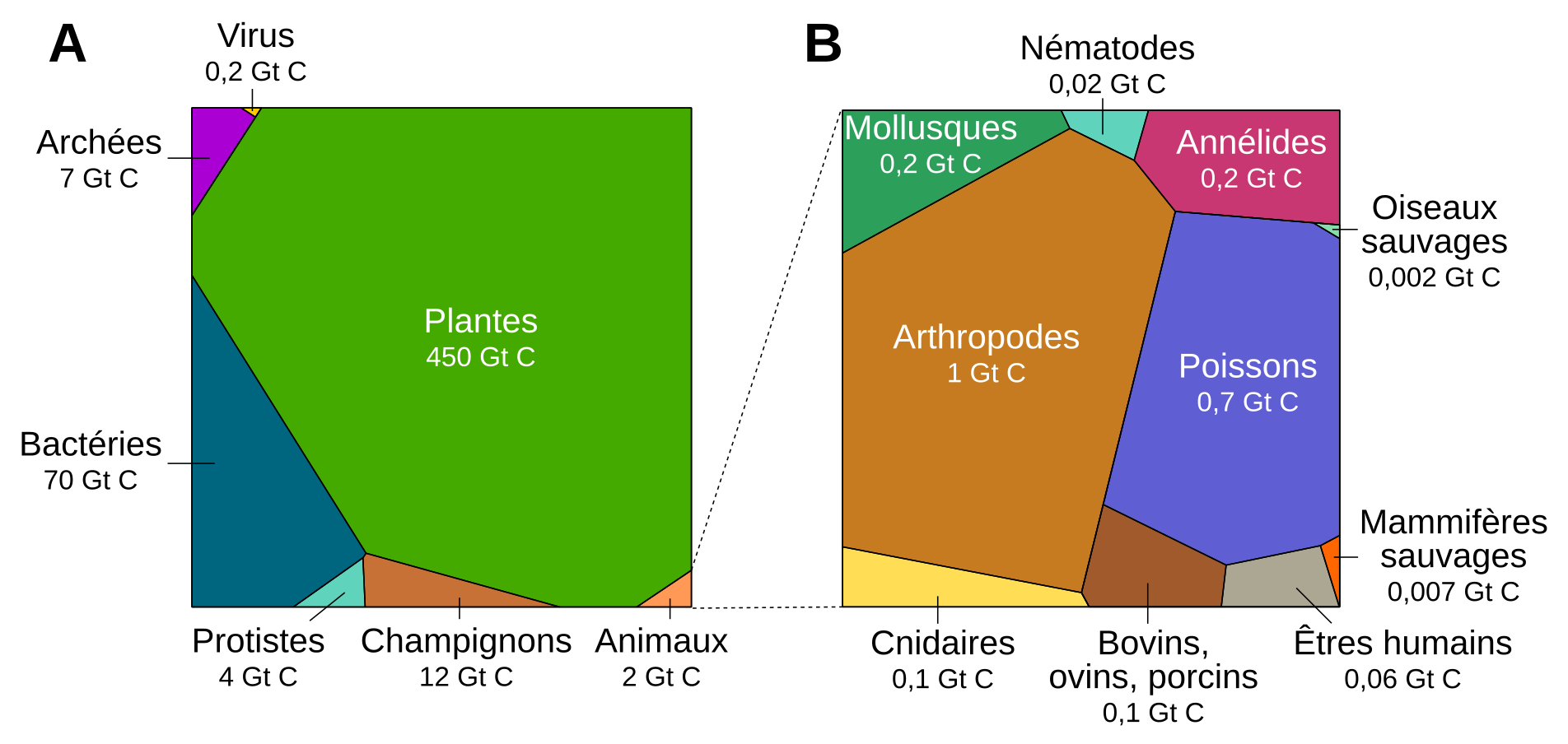 Evolution de la notion de santé
-OMS, 1946 (hygiénisme) : « La santé est un état complet de bien-être physique et mental et ne constate pas seulement en une absence de maladie et d’infirmité »
-Dahlgreen et Whitehead, 1991 : « Déterminants de la santé » 
-OMS, 1994, santé environnementale : « La bonne santé et le bien-être exigent un environnement sain et harmonieux dans lequel les facteurs physiques, psychologiques, sociaux et esthétiques reçoivent l’importance qui leur revient. L’environnement doit être considéré comme une ressource pour améliorer les conditions de vie et accroitre le bien-être.»
-OMS + FAO + OIE, 2004: « One World, One Health »/Santé globale
«promouvoir des réponses multisectorielles face aux risques alimentaires, aux risques issus des zoonoses et autres menaces pour la santé publique à l’interface homme – animal – écosystème… »

Diagnostic : crise sanitaire = une syndemie
«Covid-19 is not a pandemic. It is a syndemic» 
                                                                (Richard Horton,The Lancet, sept. 2020 )
 - situation sanitaire complexe où les interactions pathologiques se potentialisent
 - facteurs de risques et de comorbidité  se cumulent et exacerbent les maladies
  => pandémie + maladies chroniques + inégalités  = syndémie
1. Pandémie Covid-19, 7 ème vague (120 000 morts France/5,5 M monde)
2. Epidémie de maladies non transmissibles (21 M de cas /12 M ALD)
3. Inégalités sociales de santé (pauvreté 9,2 M/déserts médicaux 3,8 M)
+ 4. Effets sanitaires du dérèglement climatique : effets directs/indirects
                       
              -  Quels facteurs environnementaux sont les causes de ces pathologies ?
              -  Que peut l’urbanisme ?  Quel éco-urbanisme favorable à la santé ?
4 leviers d’action : 1/échapper aux pandémies, 2/réduire les
maladies chroniques, 3/corriger les inégalités, 4/limiter les effets du CC
1. Échapper aux pandémies: « One Health »
1984 « One medecine » (Calvin Schwab)
2004 « One Health » :   biodiversité en déclin /nouvelles maladies émergentes 
2009 OMS + OIE+ FAO : « One World, One Health » -> homme/animal/ écosystème
2020  Haut Conseil Une Seule Santé / IPBES: « Le pire est à venir : 850000 virus.. »
      75% des maladies infectieuses émergentes = zoonoses
      Virus : SIDA / SRAS/MERS/CHIKUNGAYA/EBOLA/Grippe aviaire… COVID-19
            « Covid-19, maladie de l’Anthropocène » (Ph. Sansonetti) 
           Perturbation de l’environnement                                    Impacts des activités humaines











                                                                                 
                                                                                   

                                                                                               
                                                                                        
              santé globale menacée                                  urbanisation/agriculture/déforestation
                                                                                               extractivisme/métabolisme urbain…
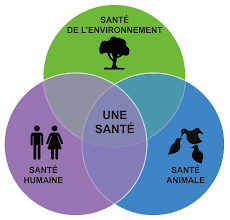 S E
S H
S A
2.Réduire l’épidémie de maladies chroniques
Epidémie : 2000-2020 malades chroniques X 2  21 M et 12 M ALD
                           Souffrances psychiatriques 12 M (1/5), 9000 suicides /an
> 2012-2018 MCV  3,5M à 4,9 M  (2023) 5,5 M : + 57% (150 000 morts)
                        Diabète 2,9 M à 3,9 M  (2023) 4,4 M  : + 52 % en 11 ans
> 1990 – 2018 Cancers + 93% femmes , + 65% hommes  (158 000 morts)
> 2003 – 2019 Cancers + 18% enfants / Obésité X 2 en 25 ans (25% 2035) 
 Espérance de vie (EV)
- Plafonnée depuis 2014 : Hommes  79,4 ans   /  Femmes  85,3 ans
- Inégalités sociales et EV: 5% hommes plus aisés EV  84,4 ans  / 79,4 ans (+5 ans)
                                                       5% hommes plus pauvres EV 71,1 ans / 84,4 ans (-13 ans)
-> Espérance de vie en 
    bonne santé (EVBS)
Levier d’action : réduire les maladies chroniques
A    Agir sur les facteurs environnementaux  altérant la santé
A. Facteurs environnementaux : pollutions urbaines 
-Facteurs chimiques : + importants (COV, pesticides, PCB, solvants…= P E.)
 350 000 types de produits de synthèse (plastiques, pesticides, PE) menacent 
 l’équilibre des écosystèmes et la santé  (2022)  Danger :  dépassement des 
 limites  planétaires  Appel à formation d’une  IPCP  (GIEC de la chimie)
-Facteurs physiques  :  bruit, lumière, ondes électro., radiations, particules…
-Facteurs biotiques  :  bactéries, acariens, moisissures, pollens…

 Dégradation de l’environnement urbain (rural) altération de la santé
  Environnement urbain (et rural): pollution  chimique  et impacts sur la santé
B. Autres facteurs environnementaux  urbains impactants
  1. Qualité de l’espace public collectif (non favorable à la santé):  
 - Tout motorisation, tout voiture  mobilité active (vélo, marche)/santé
 -  Isolement, zoning , ségrégation  mixité, sociabilité / lien social
 -  Tout bétonisation, tout asphalte  végétalisation, nature/bien-être
    => bénéfices sanitaires et sociaux (+ santé physique, + santé mentale)
    => bénéfices écologiques (+ biodiversité en ville)

  2. Comportements (individuels) à risque :  
 - tabac, 
-  alcool, 
-  mal-bouffe, 
-  sédentarité…
3.Corriger les inégalités de santé (déterminants)
Agir sur les facteurs d’inégalité  socio-économiques
3 types de facteurs d’inégalité impactant la santé (à corriger) 
1. Inégalités sociales  (selon revenu)
    - Pauvreté  2008-2021 : 13%  à  14,6%  =  9,6 M sous seuil pauvreté (INSEE, 2021)
    - Mal-logement  ( FAP , 2022) : 300 000 SDF (x2/2012)  /  220 000  en bidonville 
                                  4 M mal-logés (habitat indigne) / manque 1, 8 M de logements                                      
2. Inégalités environnementales  (selon exposition)
      - Exposition inégale aux pollutions, accès aux aménités différenciés : vulnérabilité
      - Politiques publiques environnementales inégales (énergie, climat… taxe carbone)
      - Participation inégale, absence de consultation dans les décisions (site toxique)
3. Inégalités territoriales (selon localisation)
      - Risques géographiques selon la situation (bord de mer, cours d’eau, montagne…)
      - Déserts médicaux 
  Cumul des 3 inégalités : sociales + environnementales + territoriales
Lutte contre les inégalités en santé :  bref historique des politiques
1989    Réseau   français    Ville – Santé OMS
1990    Ministère de la ville / Politique de la Ville
1990 -2000   Diagnostic locaux de santé 
2000    Atelier Santé Ville (ASV)
2005    Assoc. « Elus Santé Publique & Territoires »  (ESPT)
2010    ARS (loi HPST)   +  Contrats locaux de santé  (CLS)
2016    Conseils locaux de santé mentale (CLSM)
2017    Charte  VTSPE / RES (200 villes,4 régions) : exposition PE
2019    Loi d’orientation et de transformation du système de santé 
              « promotion de la santé comme une compétence partagée des collectivités locales avec l’Etat »    => partenariat  ville/Etat.
    Fin de la compétence régalienne  de l’Etat en matière de santé ?
    Émergence du rôle des Villes  en matière de santé ? Urbanisme ?
    Fin de l’hôpitalo-centrisme ? Vers la santé environnementale ?
Déserts médicaux                   Inégalités des niveaux de vie
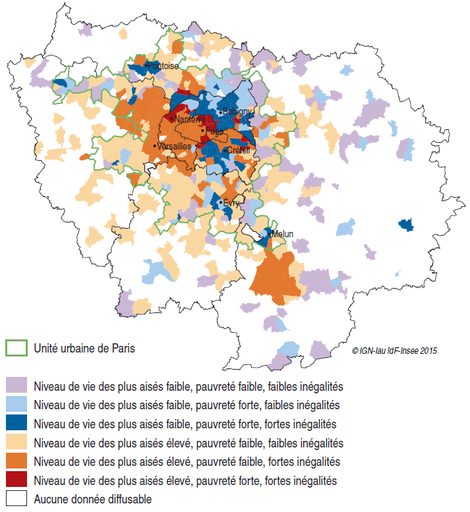 4. Limiter les incidences sanitaires du changement  climatique (CC)
- GIEC : ½ chance de rester sous 1,5 °C en fin de siècle /COP21  chaos
 - Météo France (2021) : « la France pourrait subir un climat
    extrême…  en 2050 »    + 50° C (= climat Afrique du Nord )
 - Loi Climat et Résilience 2021 : 146 propositions  - 40% ce GES 2030 
  - SNBC  2021 : neutralité carbone en 2050 
  - HCC, rapport 2021, « Renforcer l’atténuation, Engager l’adaptation»

    1.  La ville actuelle , par sa forme, son fonctionnement, son urbanisme, 
          son métabolisme, dépend des énergies fossiles     émet 80% des GES/C02 
           ville = cause principale du changement climatique dans le monde.  
              Politique d’atténuation / transition énergétique

     2.  La ville, par sa situation géographique, son site, sa morphologie, sa densité 
           est responsable de l’ICU…      + catastrophes  climatiques 
           avec leurs effets sanitaires, directs et indirects.
              Politique d’adaptation /résilience urbaine
Incidences sanitaires  du climat : effets directs et indirects- - Effets directs sur l’organisme : conséquences du stress thermique, de la dégradation de la qualité de l’air, des catastrophes naturelles…- Effets indirects sur l’organisme : apparition de nouveaux germes pathogènes  par de nouveaux vecteurs animaux, qui accelèrent l’émergence de maladies infectieuses ou parasitaires nouvelles.
Effets directs
- Stress thermique (canicule) :
    + mortalité  des personnes
    atteintes  de mcv, mal. respirat.

- Catastrophes naturelles :
    + fréquence        + force
    (sécheresse, inondation, tempête….)
   + mortalité ,      + morbidité
Effets indirects
- Dévelop.  de germes pathogènes  
    (Salmonella, Listeria, virus hepatite A…)

- Nouveaux vecteurs de parasites 
    (ex. : moustique -> dengue, malaria …)
   Hiver doux => prolifération de tiques, 
   de rongeurs (Lyme, encéphalite…)

- Allergies du syst. respiratoire
Urbanisme bioclimatique = réponse au CC  par double actionAtténuation                           Adaptation
Actions transition énergétique
1. Réduction C02 dans tous les secteurs
   - Bâtiments (tertiaire, résidentiel)
   - Transports (1er)
   - Industries 
   - Industries /énergies
   - Traitement déchets
   - Agriculture 

2. Séquestration naturelle (puits carbone)
     forets, océans, zones humides, sols

3. Réduction des émissions importées

4. Transition vers ENR    (11,7%  2021)
     => objectif  :  32% ENR en 2030  (?)

         ville postcarbone
Stratégie et actions de résilience
1. Contre les catastrophes climatiques :
canicules, pluies intenses, inondations…
 (vulnérabilités urbaines, territoriales)

 2. Contre les ICU (Ilot de chaleur urbain)
   . présence nature (+EsV, sol/terre, eau)
   . densité + matériaux + albedo
   . activités + trafic …  (20% ICU) 
     Réponse aux  ICU /canicule :
=> limiter la densification  (densité ?)
=> renforcer végétalisation, renaturation 

        ville verte résiliente
Syndémie = interactions des pathologies + inégalités 
Système  de soin Santé environnementale /éco-urbanisme 
Déterminants  de santé: environnementaux /socio-économiques /indiv.
                                                                                                                                                    Pandémie/zoonose



           Inégalités /santé                                                Maladies chroniques



                                                      Climat /santé  
Echapper aux pandémies, réduire les maladies chroniques, réduire les inégalités,
limiter les incidences du climat = programme d’un éco-urbanisme qui a la 
santé environnementale comme objectif .